El Presente Perfecto
(del indicativo)
1.  Una forma de HABER y:
2. el Participio Pasado
-AR
     -ADO
-ER/-IR
     -IDO
**leer/creer/oír/caer/traer
     -íDO
¿Qué han hecho estas personas?(*cuidado con los verbos irregulares*)
(La tarea para hoy)
¿Qué han hecho?(Ch. 9-1 Review)
2.  tú y yo
1.  ella
3.  Uds.
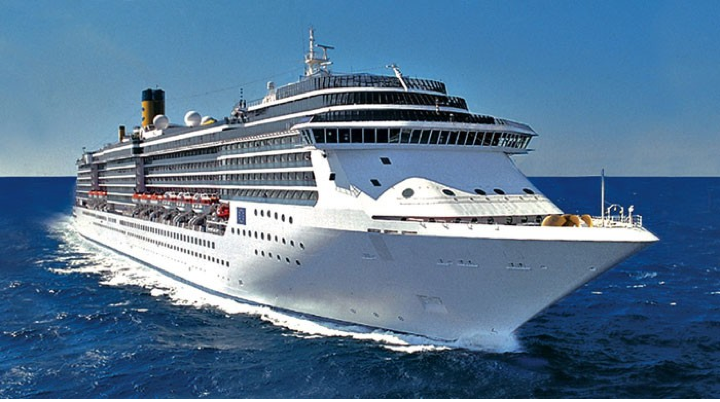 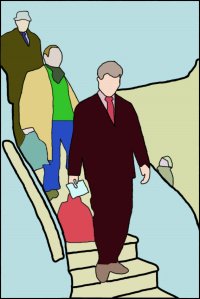 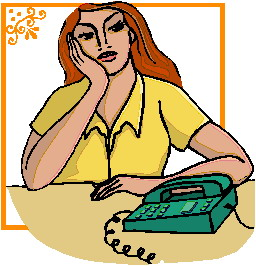 4.  tú
5.  ellos
6.  Ud.
7.  tú y Rosa
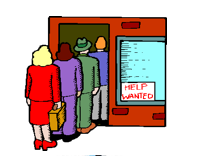 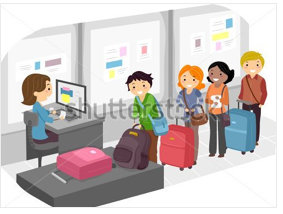 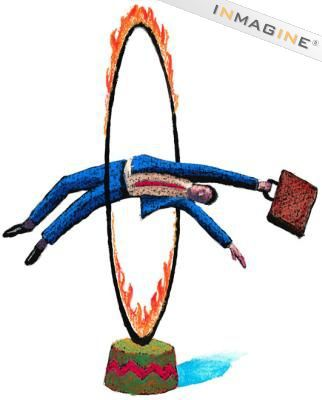 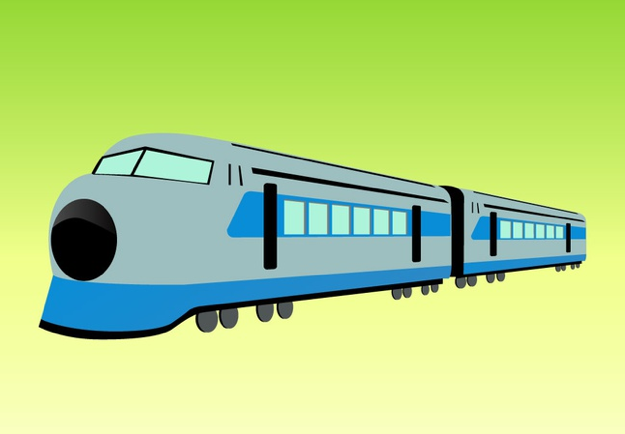 8.  nosotros
11.  el avión
10.  yo
9.  ellas
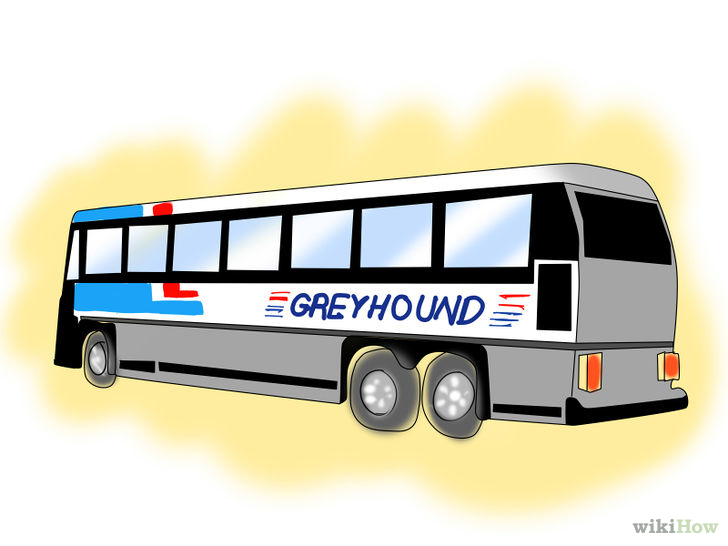 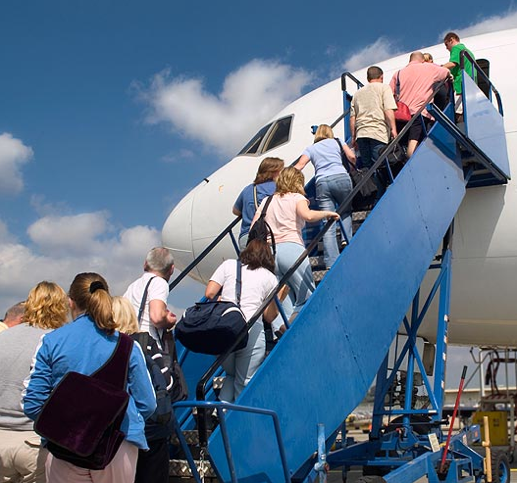 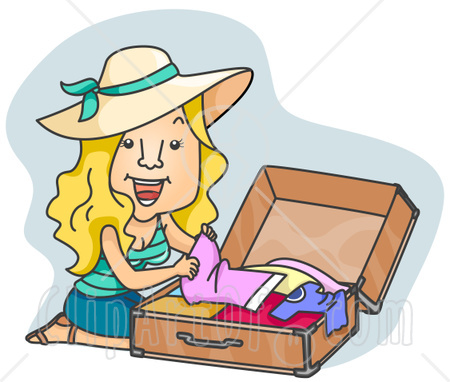 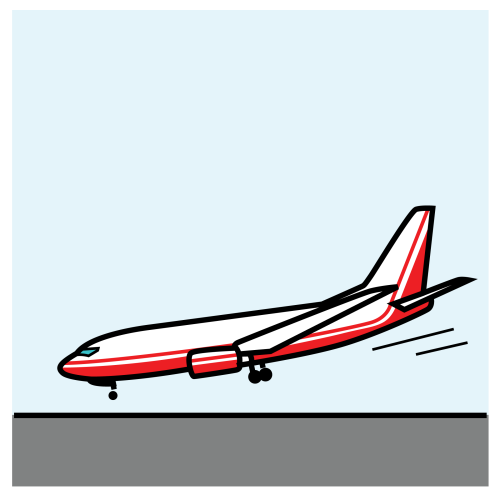 1.       ella
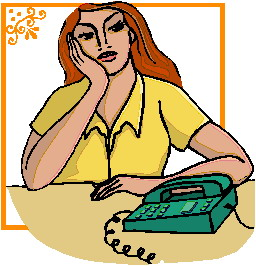 ha esperado
2.      tú y yo
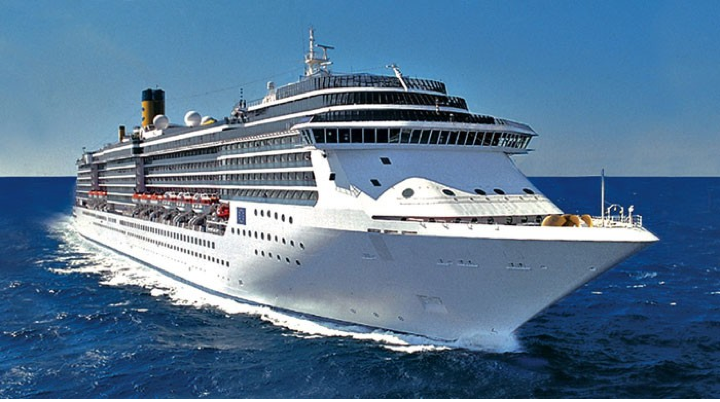 hemos hecho un crucero
3.     Uds.
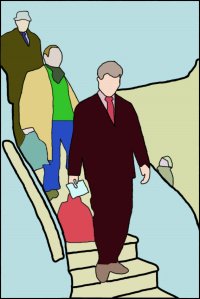 se han bajado del avión
4.       tú
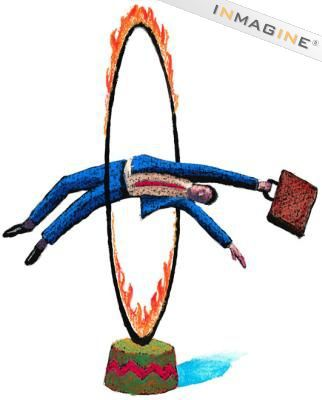 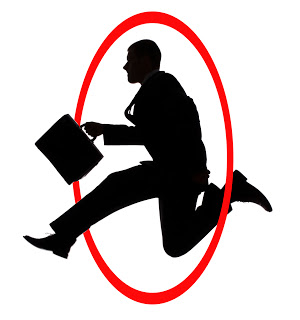 has pasado por
5.       ellos
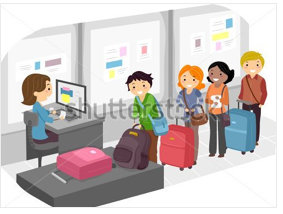 han facturado el equipaje
6.     Ud.
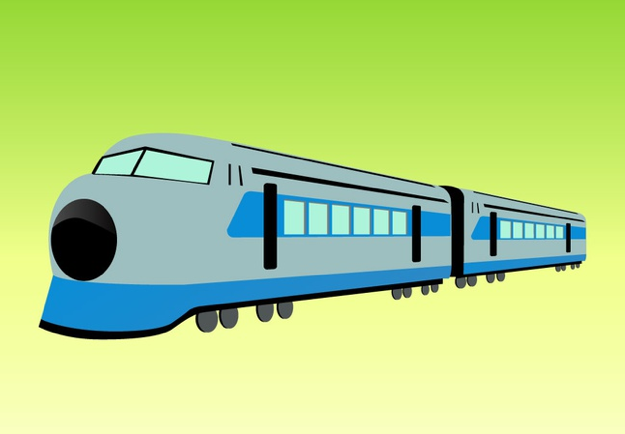 ha viajado por tren
7.     tú y Rosa
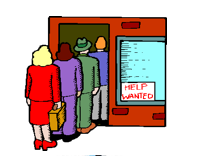 han hecho cola/
habéis hecho cola
8.     nosotros
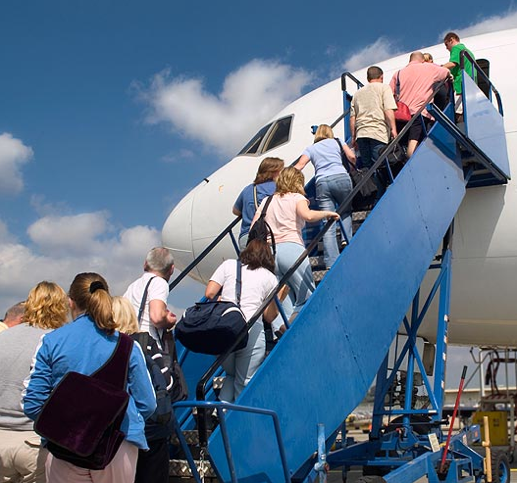 hemos abordado
9.     ellas
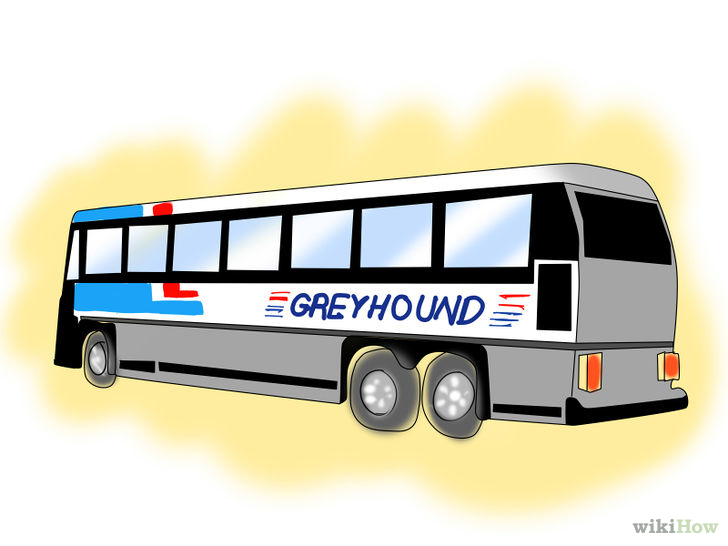 han viajado por autobús
10.      yo
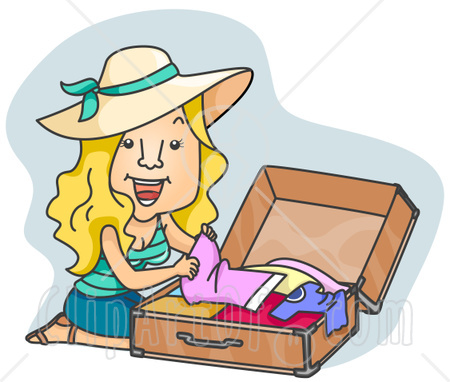 he hecho la maleta
11.   el avión
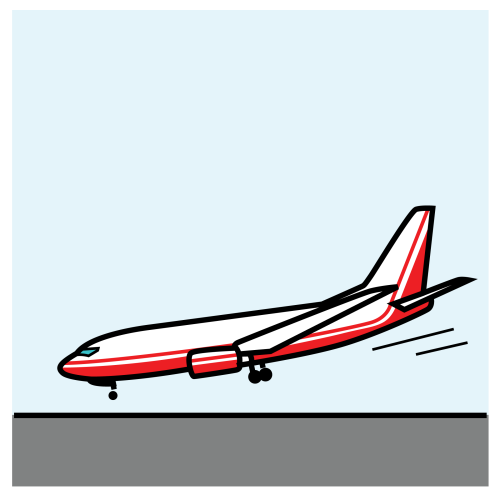 ha atterizado